Progettare Unità di Apprendimento per COMPETENZE
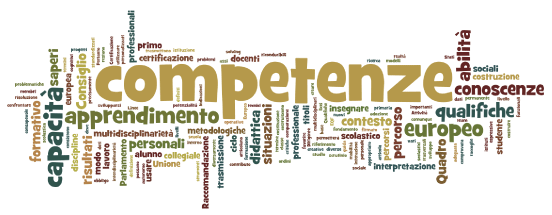 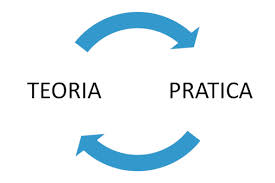 CVM Giovanna Cipollari
LO SVILUPPO DELLE COMPETENZE
Una competenza si sviluppa in un 
Contesto  in Situazione (Sit)  nel quale 
lo studente è  coinvolto, personalmente 
 e  collettivamente nel portare a 
termine  Compiti (Cm) , legati alla 
 risoluzione di  problemi ( Problem 
Solving), che implicano  l’attivazione  
della  metacognizione  (M)  con 
capacità di transfert (T) di quanto 
sa,(S)  sa fare,( F) sa essere (E)
collaborando  con gli altri.
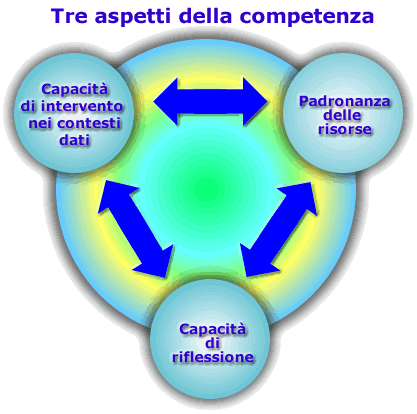 M con T
C =  Ps  di Cm in Sit
                                                         S + F + E
Raccomandazione per il Quadro Europeo delle Qualifiche (EQF: European Qualification Framework), pag 5 Linee_guida MIUR
CVM Giovanna Cipollari
COSTRUIRE UN CURRICOLO – LA MAPPA DI KERR
LA SCUOLA È UN SISTEMA PER CUI OGNI AZIONE VA INSERITA IN UNA RETE DI RELAZIONI
TRAGUARDI/
FINALITA’
EDUCATIVE
perché insegnare/apprendere?
VALUTAZIONE
come valutare il processo di insegn./apprend.?
CURRICOLO
CONTENUTI
che cosa insegnare/apprendere?
PROCESSI FORMATIVI
come insegnare/apprendere?
CVM Giovanna Cipollari
Le otto competenze chiave per la cittadinanza e l’apprendimento permanente (Unione Europea, 2006)
Comunicazione nella madrelingua
Comunicazione nelle lingue straniere
Competenze in matematica e competenze di base in scienza e tecnologia
Competenza digitale
Imparare ad imparare
Competenze sociali e civiche
Spirito di iniziativa ed imprenditorialità
Consapevolezza ed espressione culturale.
COSTRUIRE UN CURRICOLO – LA MAPPA DI KERR
Competenze di Cittadinanza- UNESCO  
Profilo dello studente
TRAGUARDI/ FINALITÀ
perché insegnare/apprendere?
VALUTAZIONE
come valutare il processo di insegn./apprend.?
Valutazione prestazioni:                           prove di verifica e compiti autentici
Traguardi per lo sviluppo delle competenze
CURRICOLO:
UDA
Obiettivi di apprendimento
Competenze chiave EU/ assi culturali
CONTENUTI
che cosa insegnare/apprendere?
PROCESSI FORMATIVI
come insegnare/apprendere?
CVM Giovanna Cipollari
Competenze di cittadinanza 
mondiale
VALUTAZIONE
UDA
Traguardi per lo sviluppo delle competenze

 Obiettivi
Competenze europee e degli assi culturali
CVM Giovanna Cipollari
FINALITÀ : GLOBAL EDUCATION
Il compito è quello di promuovere un senso di appartenenza a una grande comunità e ad una comune umanità
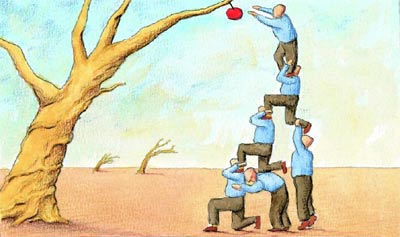 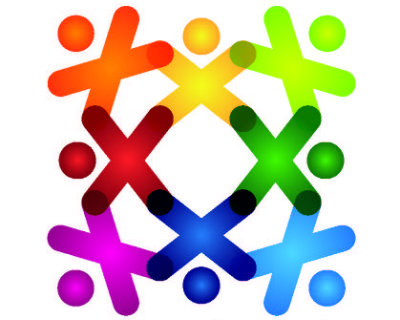 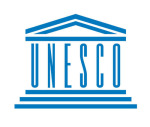 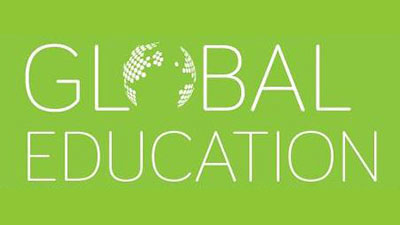 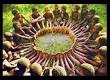 2015
CVM Giovanna Cipollari
Competenze di cittadinanza mondiale
UNITA’ Di APPRENDIMENTO  “ L’AMICIZIA”
Scuola primaria
OBIETTIVO FORMATIVO: prendere coscienza che il valore dell’amicizia è alla base di un’etica del rispetto reciproco, del dialogo e della stima
COMPETENZE DI GLOBAL LEARNING
 Sa decentrarsi 
 Sa cogliere le interdipendenze 
 Sa cogliere le trasformazioni
Sa agire responsabilmente

COMPETENZE DISCIPLINARI 
Competenza nella madre lingua 
Legge e comprende testi di vario tipo e di vario genere
Scrive testi rispettando le regole morfosintattiche della lingua
Competenze in IRC
Scopre il senso dell’uomo e lo confronta con quello di altre fedi.
COMPETENZE-CHIAVE EU
IMPARARE AD IMPARARE
Sa attivare una metacognizione sul proprio processo di apprendimento
COMPETENZEPER ASSI 
Individua collegamenti e relazioni
Valorizza il patrimonio culturale proprio ed altrui 
Sa costruire se stesso in quanto soggetto sociale
COMPETENZA  DI  G.L.
COMPITO AUTENTICO: opera nel contesto  territoriale  per contrastare  la logica del “branco”
CVM Giovanna Cipollari
PROVE DI VERIFICA
Valutazione  di prestazioni legate ad abilità e conoscenze
CVM Giovanna Cipollari
La DIDATTICA per COMPETENZE
La didattica per competenze richiede l’arricchimento della didattica frontale con laboratori, progetti e prove autentiche (Problem Based Learing: simile ad un problema che gli allievi potrebbero realmente affrontare in futuro, consiste nel fornire un compito autentico, di vita reale, partendo dal fulcro, dall’oggetto che dovrà essere raggiunto dagli alunni per impossessarsi dei contenuti necessari a risolverli e, quindi, si attivano, essendo artefici della propria conoscenza, ricercando i contenuti, le fonti e le soluzioni).
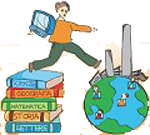 G. CIPOLLARI
Esempio di Compito autentico (fine  classe  terza secondaria di I grado)
“
Il Consiglio comunale ha deciso di abbellire una vecchia piazza di forma rettangolare. Tutti gli interessati sono invitati a presentare un Progetto. Quello ritenuto migliore sarà realizzato”.

Lavoro di gruppo:
Lettera di adesione al Comune
Scelta e motivazione dell’intervento 
Disegno tecnico del Progetto
Disegno figurativo del Progetto 
Cerimonia di inaugurazione

Ogni gruppo illustra ai compagni il proprio lavoro e quello che sarà giudicato migliore sarà illustrato all’Amministrazione locale durante una seduta del Consiglio Comunale
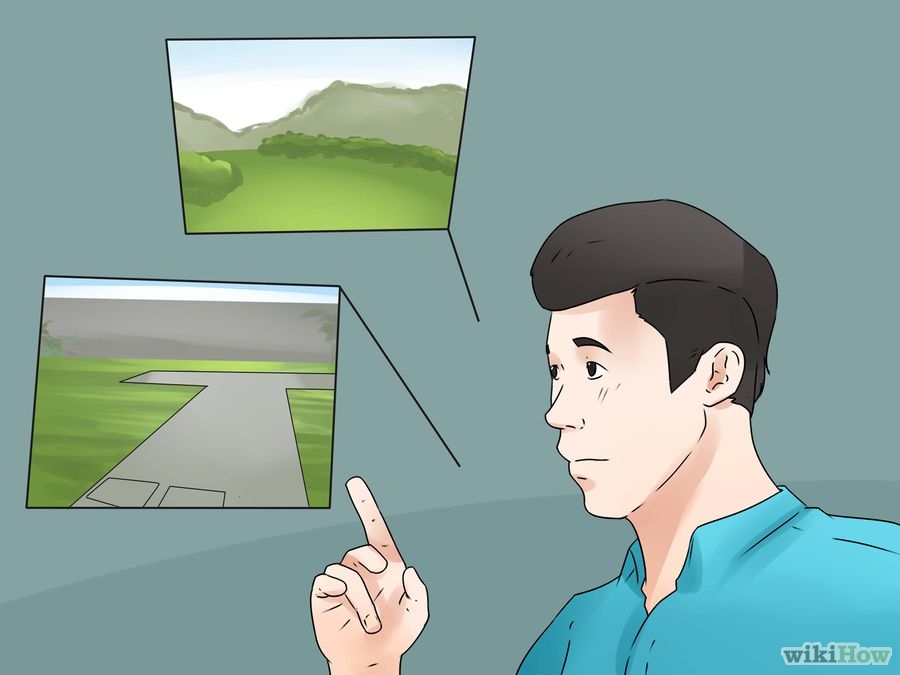 G. CIPOLLARI
Fase n. conoscere la migrazione a livello transcalare .

 Obiettivo : (legato alla competenza dell’ interdipendenza e della transcalarità )
CVM Giovanna Cipollari
Documentazione per indizi (narrativa)
GRIGLIE DI OSSERVAZIONE
Registrazione di un breve episodio
CVM Giovanna Cipollari
QUESTIONARIO  GENITORI
CVM Giovanna Cipollari